Современные гаджеты в помощь познанию. Использование цифрового фотоаппарата в группе детского сада
Кокуева Ольга Владимировна, 
старший воспитатель 
МДОУ «Детский сад № 3 «Солнышко»
г. Гаврилов-Ям
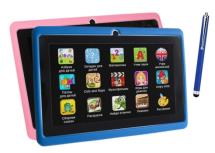 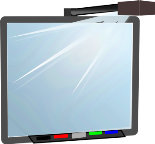 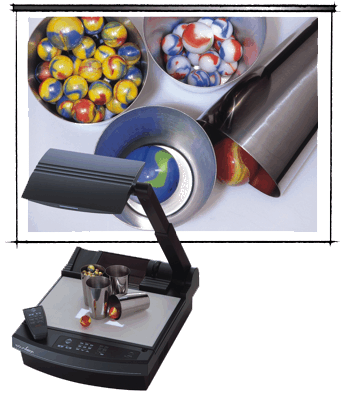 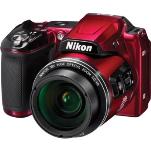 ПОЧЕМУ ФОТОАППАРАТ?
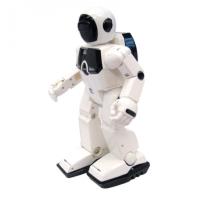 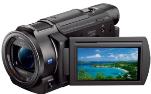 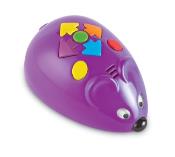 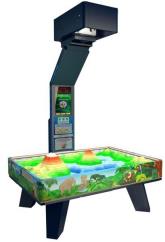 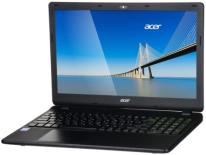 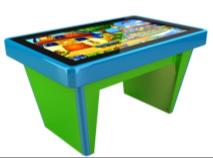 РОДИТЕЛИ
Какие виды цифрового оборудования Ваш ребенок использует дома?
Планшет 
ФОТОАППАРАТ, компьютер
Телефон 
Программируемые игрушки
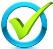 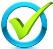 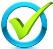 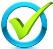 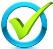 ДЕТИ
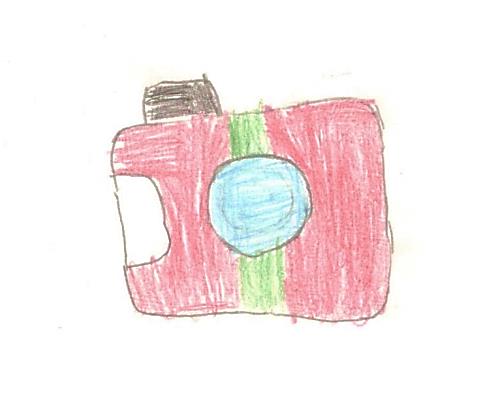 Фотографироваться и снимать видео, как мы в садике играем и занимаемся, а потом все это показать родителям
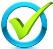 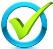 Фотографировать природу, птиц, нас, праздники, игрушки, постройки из кубиков
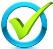 Фотографировать всех ребят и показывать, какие они добрые и красивые
ПЕДАГОГИ
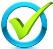 Возможность использования и в помещении, и на улице
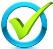 Легкость и компактность
Доступность
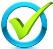 ФОТОГРАФИРУЕМ, РАЗМЫШЛЯЕМ, ОБСУЖДАЕМ
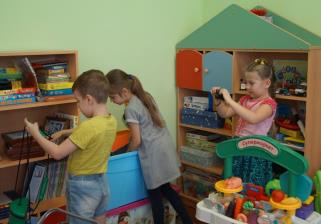 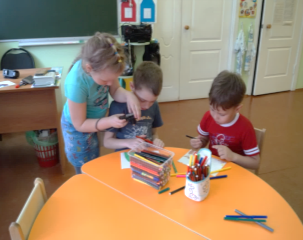 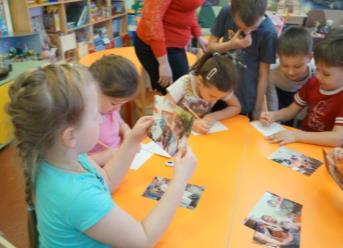 НАБЛЮДАЕМ, ЭКСПЕРИМЕНТИРУЕМ, ИЗУЧАЕМ
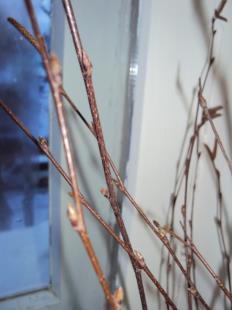 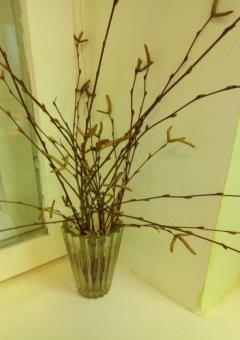 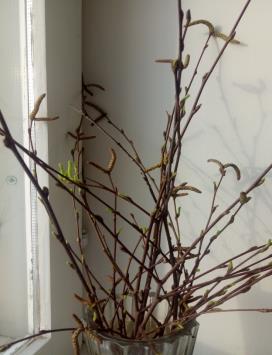 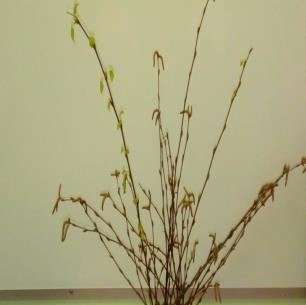 1 день
6  день
11 день
14 день
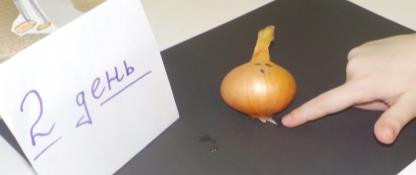 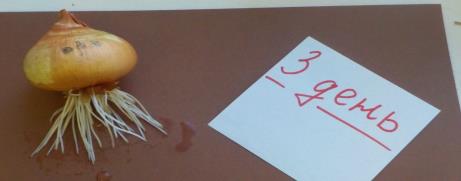 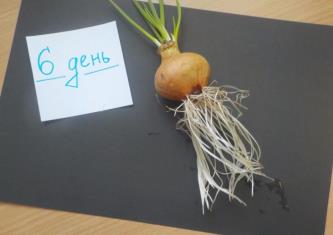 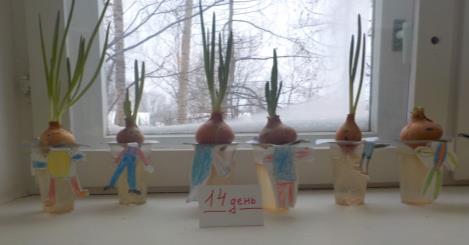 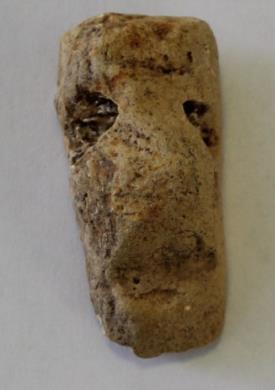 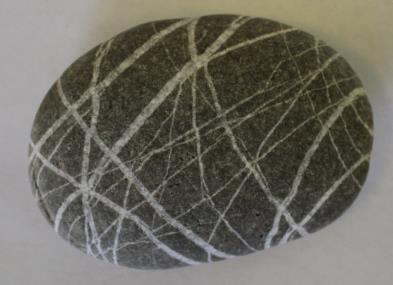 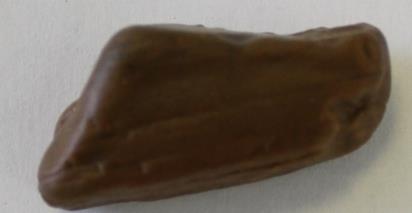 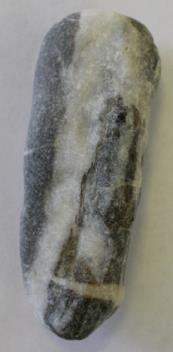 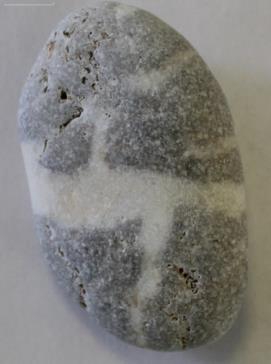 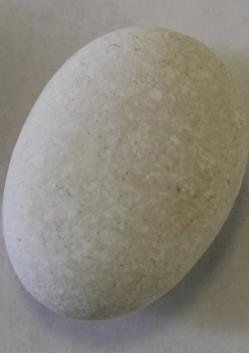 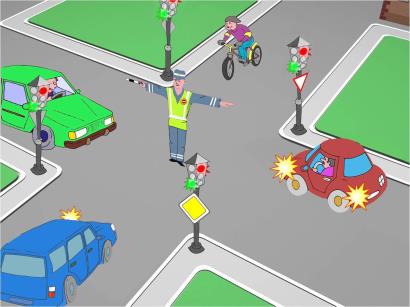 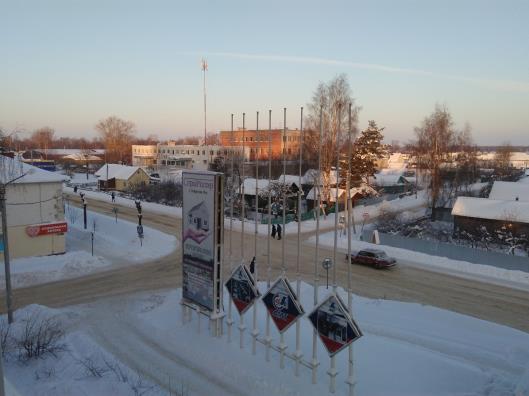 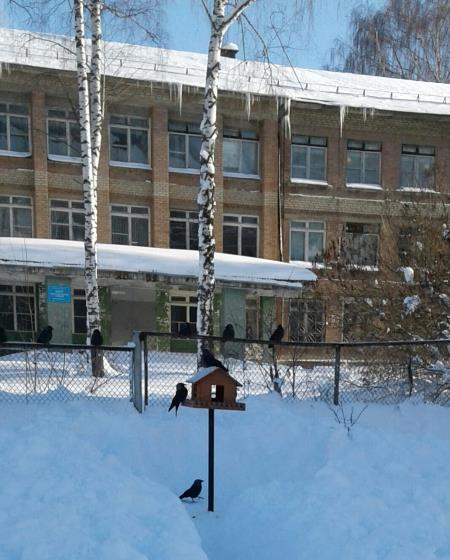 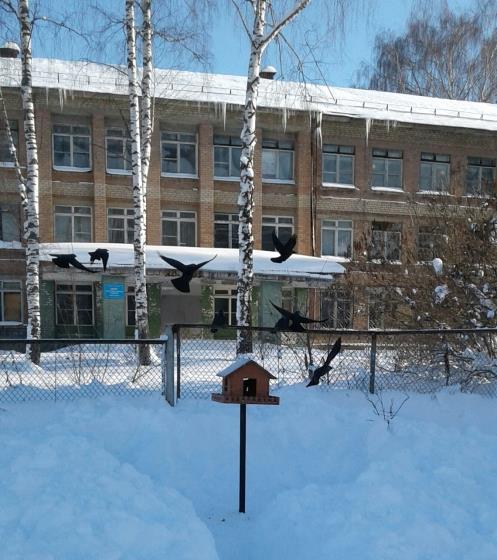 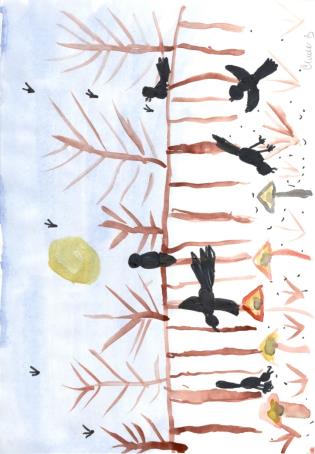 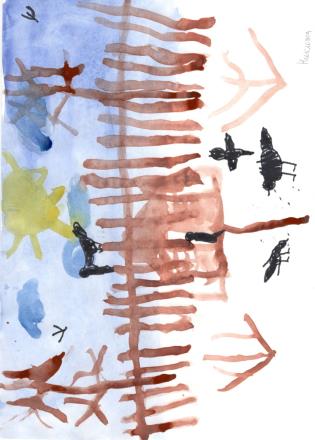 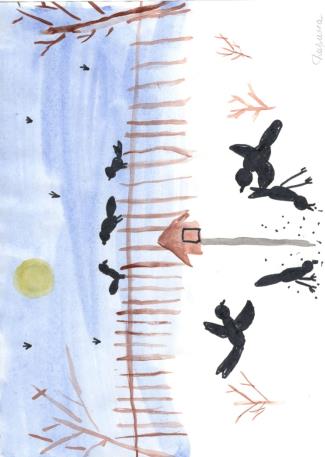 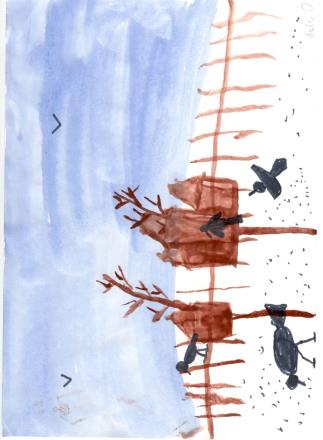 КОНСТРУИРУЕМ  - В ДЕТСКОМ САДУ И ДОМА
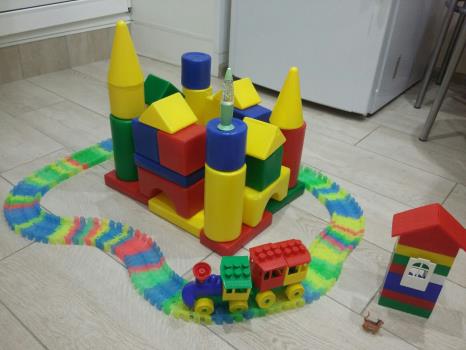 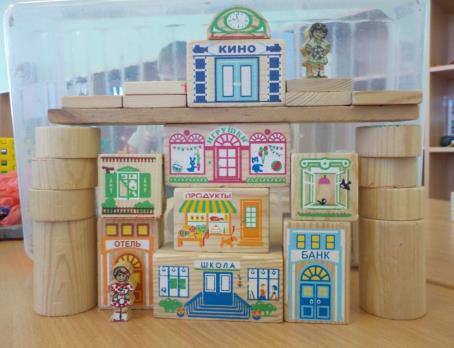 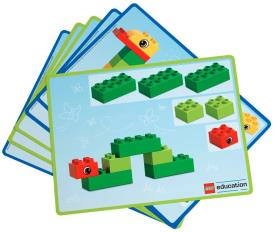 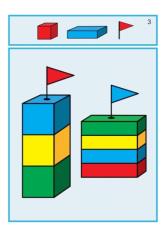 Традиционно в качестве образца для конструирования используются готовые карты с моделями.
Для детей оказался более привлекательным другой вариант - изображения моделей, сделанных взрослыми или самими детьми.
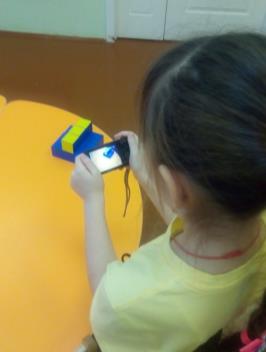 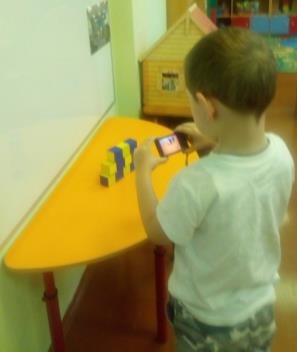 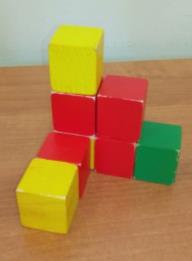 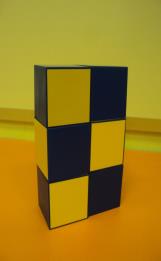 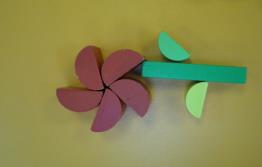 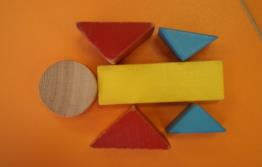 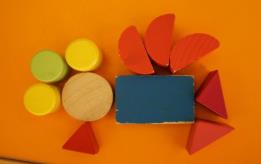 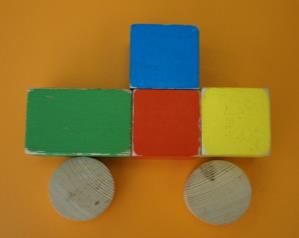 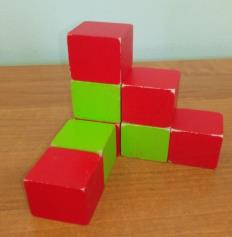 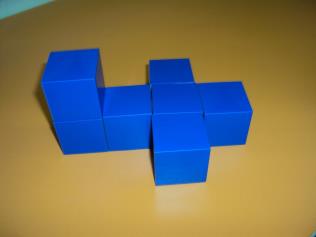 Создание карточек началось с простых конструкций. А затем детям стало интересно  построить более сложные конструкции.
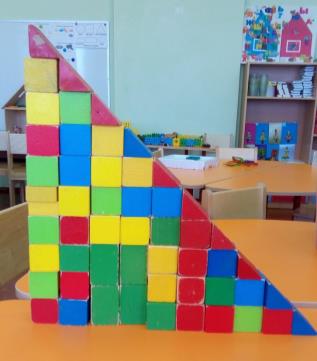 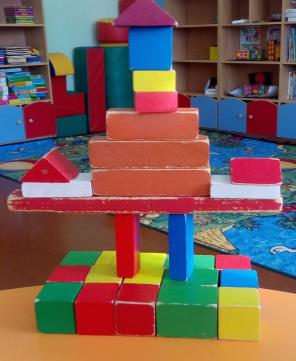 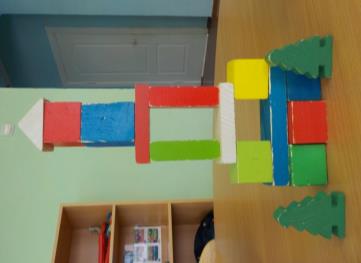 Набор карточек постоянно  пополняется, так как детская фантазия и интерес к этому занятию не иссякают.
Дополнительной мотивацией стала для детей возможность делать карточки-задания для своих сверстников из параллельной группы («Интересно, смогут повторить? Надо сделать посложнее!») или для ребят из младших групп («Интересно, смогут повторить? Надо сделать попроще!»)
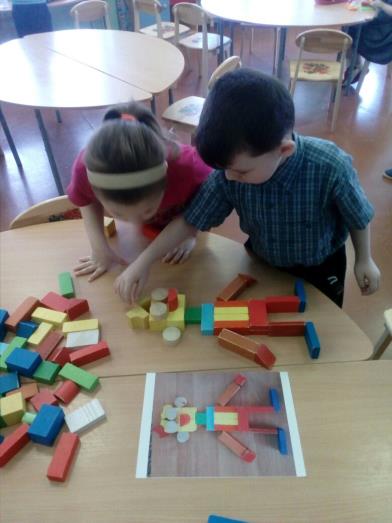 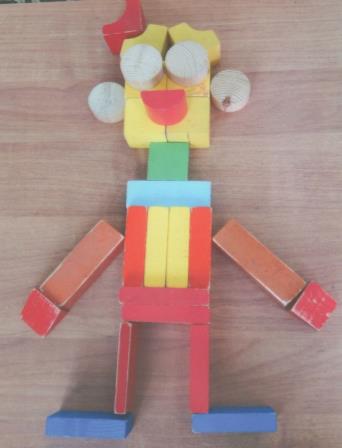 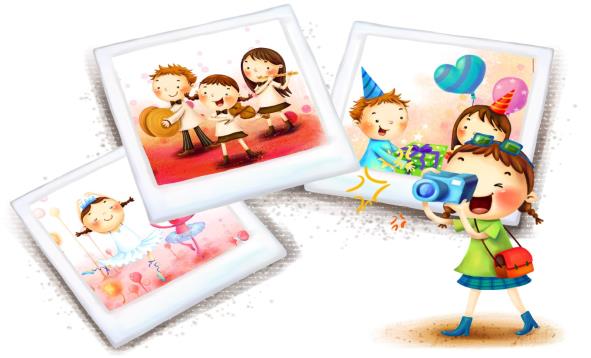 Авторы: 
воспитанники подготовительных групп
Фотовыставка 
«ДЕТСКИЙ САД 
ГЛАЗАМИ ДЕТЕЙ»
ИГРА «ФОТОПРЯТКИ»
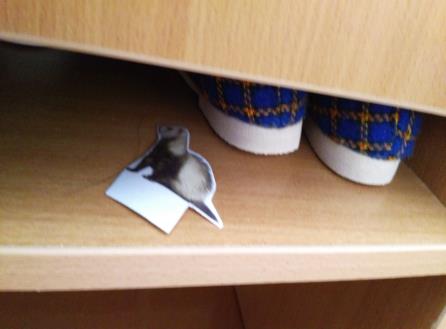 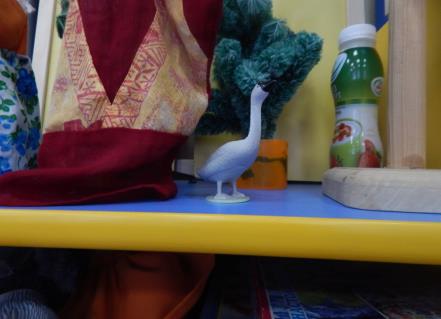 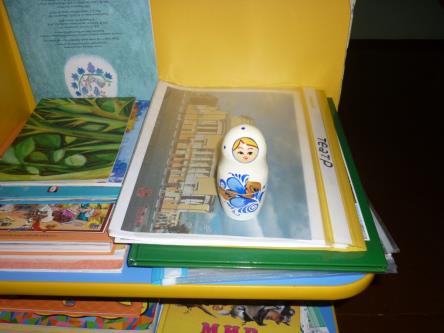 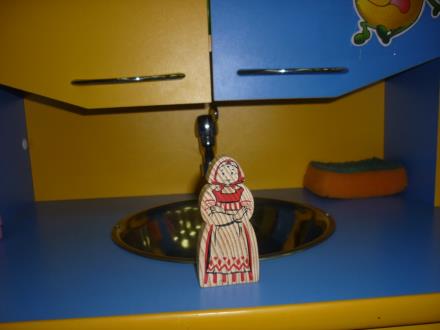 И СНОВА - ФОТОГРАФИРУЕМ, РАЗМЫШЛЯЕМ, ОБСУЖДАЕМ
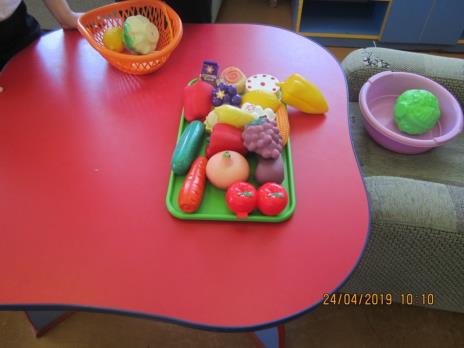 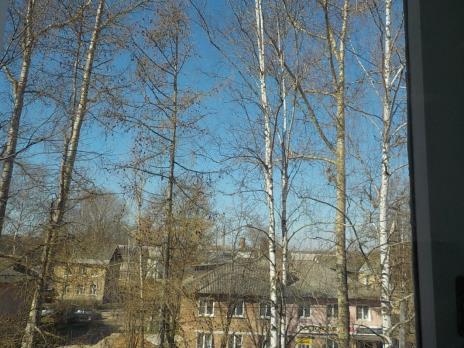 Пейзаж
Натюрморт
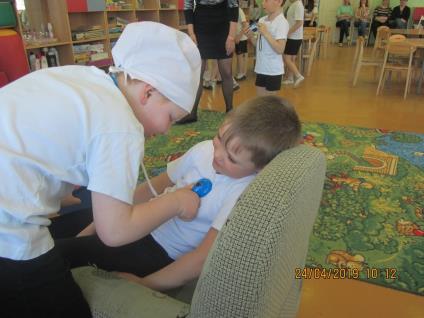 Репортажная фотография
АЛФАВИТ В ФОТОГРАФИЯХ
http://www.tavika.ru/2012/07/blog-post_18.html
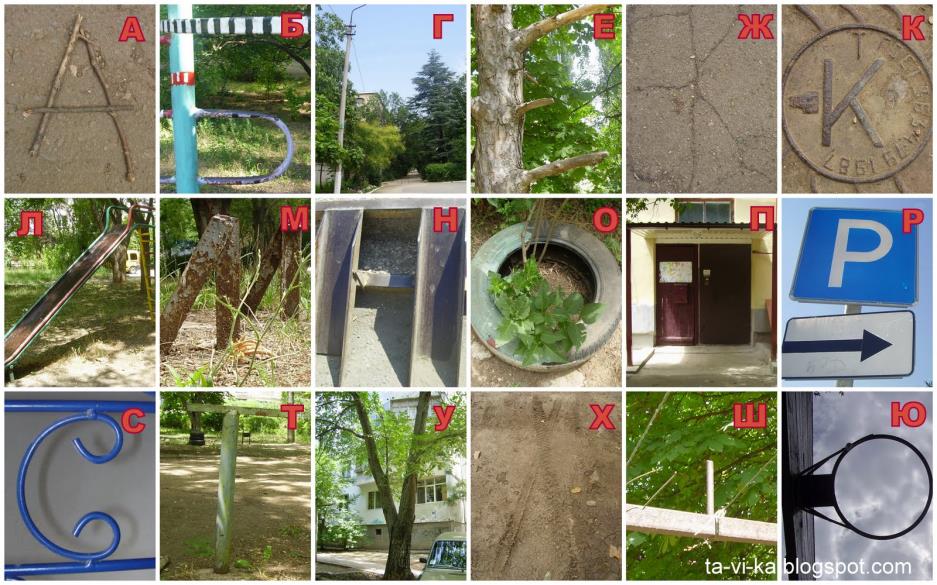